Eigenschaften von Rennbooten
1
1
Leiter Breitensport Andreas Steffen
Agenda
Honigwaben-Sandwichstruktur
Minimalgewicht von FISA Regattabooten
Mannschaftsgewicht
2
Leiter Breitensport Andreas Steffen
Honigwaben- Sandwichstruktur
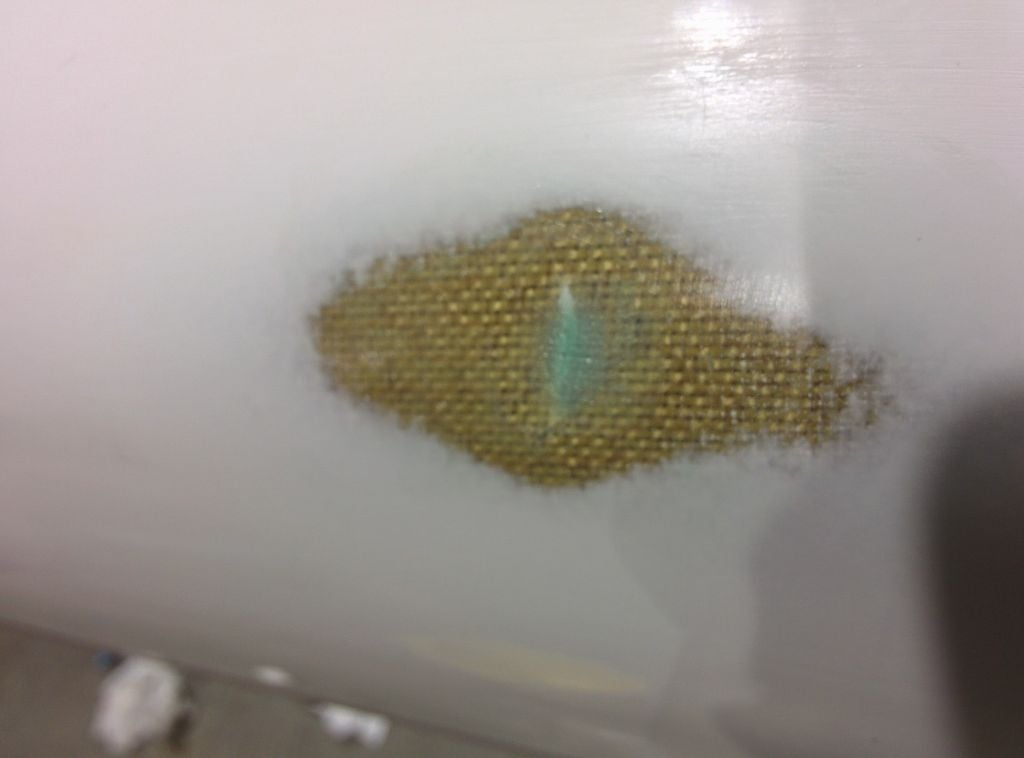 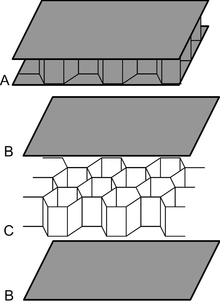 Kevlar oder Carbon
Carbon
Kevlar oder Carbon
3
Leiter Breitensport Andreas Steffen
Minimalgewicht von FISA Regattabooten
Mit Original-Auslegern, Rollsitzen, Stemmbrettern, Schuhen und Lautsprechern:  Maximalgewicht = Minimalgewicht
4
Leiter Breitensport Andreas Steffen
Mannschaftsgewicht Azzurro:  80 kg
Verschiebung der Wasserlinie in cm  (Archimedes: G [kg] = V [dm3] = A x H)
L = 9.6 m,  B =36.2 cm,  A = L x B = 3.48 m2
5
Leiter Breitensport Andreas Steffen
Mannschaftsgewicht Paso Doble:  60 kg
Verschiebung der Wasserlinie in cm  (Archimedes: G [kg] = V [dm3] = A x H)
L = 9.0 m,  B =33.5 cm,  A = L x B = 3.02 m2
6
Leiter Breitensport Andreas Steffen